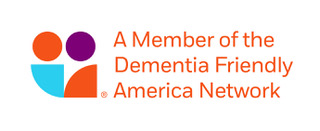 Dementia Friendly AirportsFirst Responder Self-study Program for Airport Police DepartmentsDeveloped by Dementia Friendly Tulsa A Member of the Dementia Friendly America Network
Contents: Two Sections
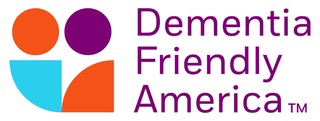 Section one – 
23 slides about becoming dementia friendly, Alzheimer’s facts, and tips for communicating with a person who has dementia

Section two – 
A link to the Alzheimer’s Association’s free, online First Responder Training providing scenarios - including wandering, driving, shoplifting and abuse/neglect – and associated quizzes
Upon completion, you’ll receive a Certificate of Completion

Your entire time commitment 
should be one hour or less.
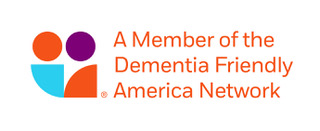 Section 1: Here’s What You’ll Learn
Dementia Friendly America Overview

About Dementia-friendly Communities and Organizations

Why be Dementia Friendly?

 Alzheimer’s and Dementia Information, Statistics and 
  Warning Signs

 Six Communication Tips

 Reducing Your Risk
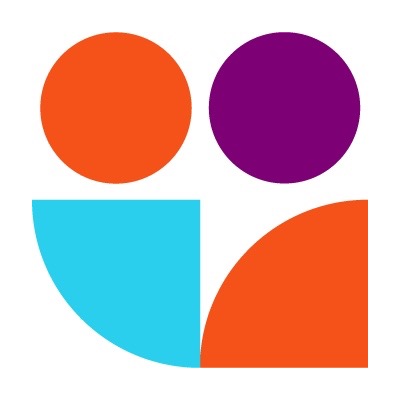 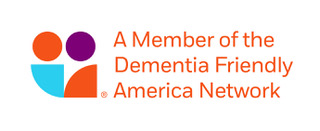 Dementia Friendly America
Dementia Friendly America is a national network of communities, organizations and individuals seeking to ensure that communities across the U.S. are equipped to support people living with dementia and their caregivers.
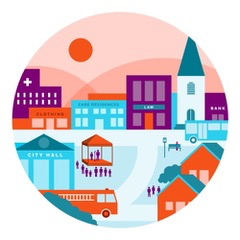 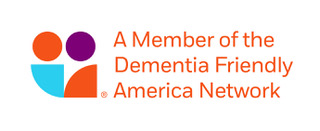 Dementia-friendly Communities & Organizations
Dementia-friendly communities foster the ability of people living with dementia to remain in community 
and engage and thrive in day-to-day living. 

Announced in 2015 at the White House Conference on Aging

Educational programs are free; volunteer-driven

Successful in the global community as well as the U.S.

Provides awareness of how to assist in positive ways that promote kindness and safety 

Helps reduce fear and stigma associated with having dementia/Alzheimer’s
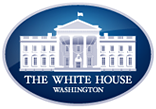 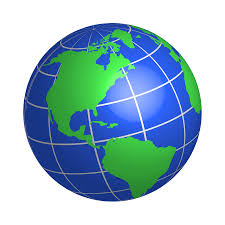 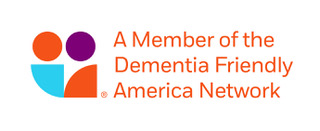 Program Objectives
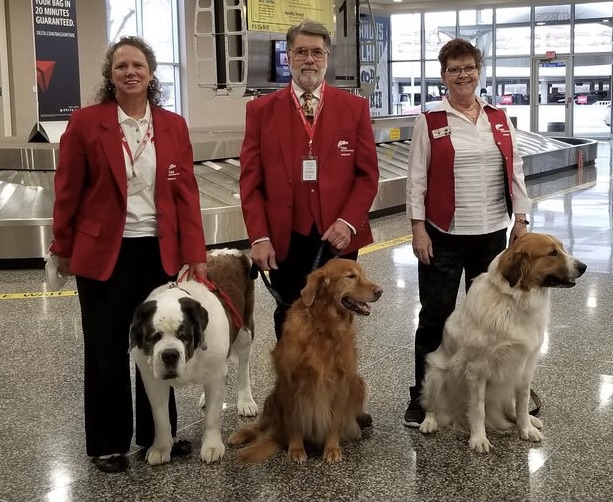 Increases community involvement

 Provides awareness, kindness and safety

 Enhances quality of life for those with dementia

 Builds bridges with community resources

 Helps reduce fear and stigma

 More willing to seek diagnosis
 More advanced planning for care/finances
 Fraud and abuse are reduced
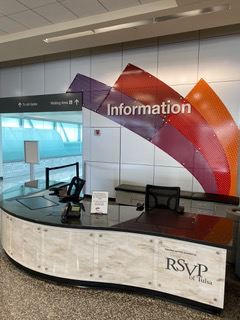 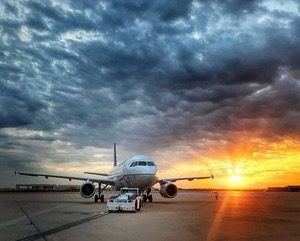 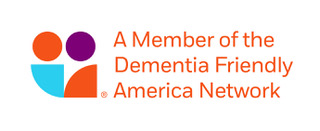 Why Should You Be Dementia Friendly?
This community has a growing number of citizens with dementia or cognitive decline.

U.S. Census statistics tell us:

 By 2035, people age 65 and older will
  outnumber those under age 18

 Baby boomers are increasing
 The first wave, born in 1946, turned 65 in 2011
 The last wave, born in 1964, turns 85 in 2049
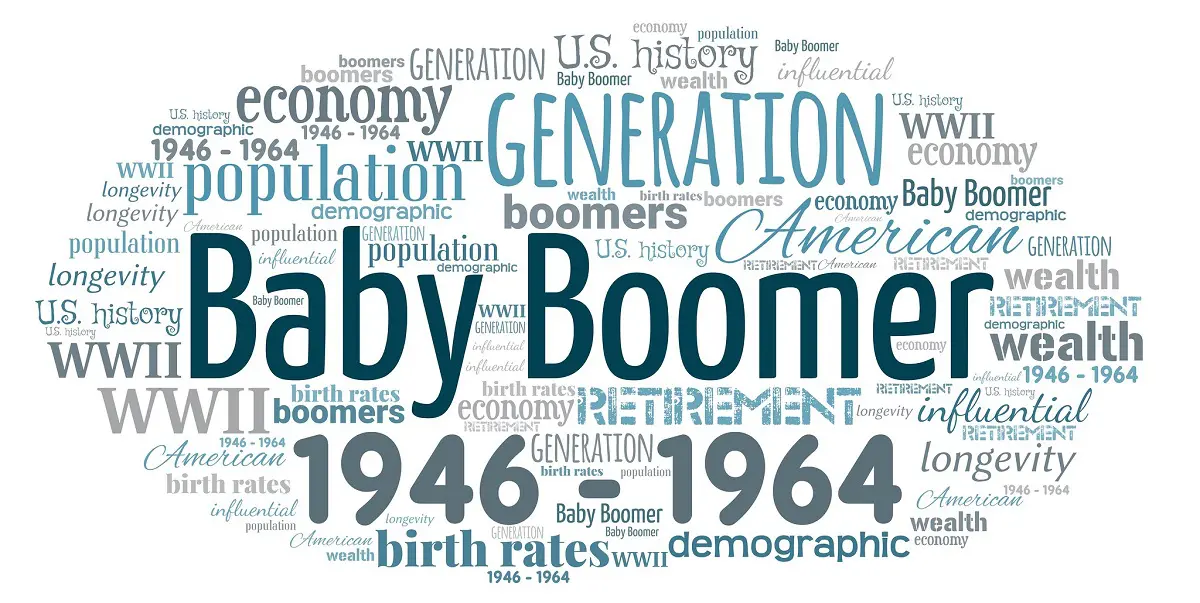 The number of people prime for dementia may be significant for the next 30-plus years.
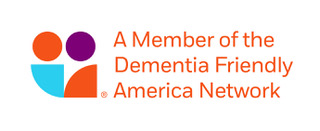 Without Proper Information Some People …
Avoid interacting with those who have dementia

 Become resentful because of the extra time that those living with
  dementia may require

 Are embarrassed by the behavior some with cognitive decline may 
  exhibit

Changing our attitudes and building knowledge 
about dementia enables us to better share daily life experiences with those living with dementia, and their family members.
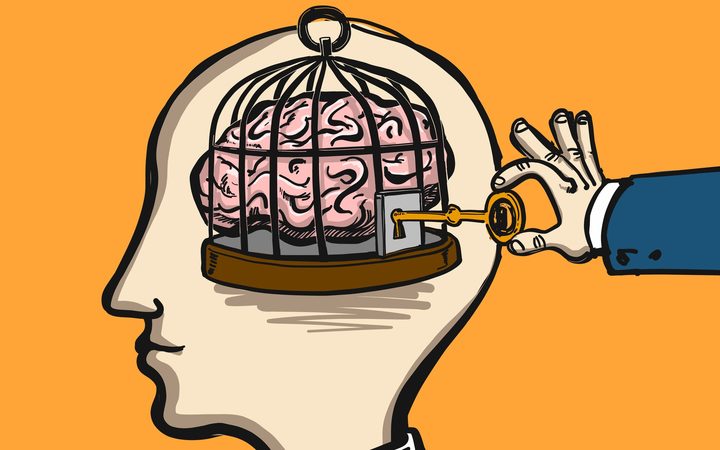 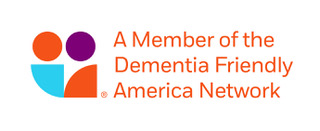 Why Should Airports Care?
A diagnosis of dementia does not mean a person
  stops traveling.

 Travel is beneficial for those living with dementia and
   their partners.

 The extra stimulation in airports, though, can
  create anxiety.
 
 Travel companions are impacted, too.
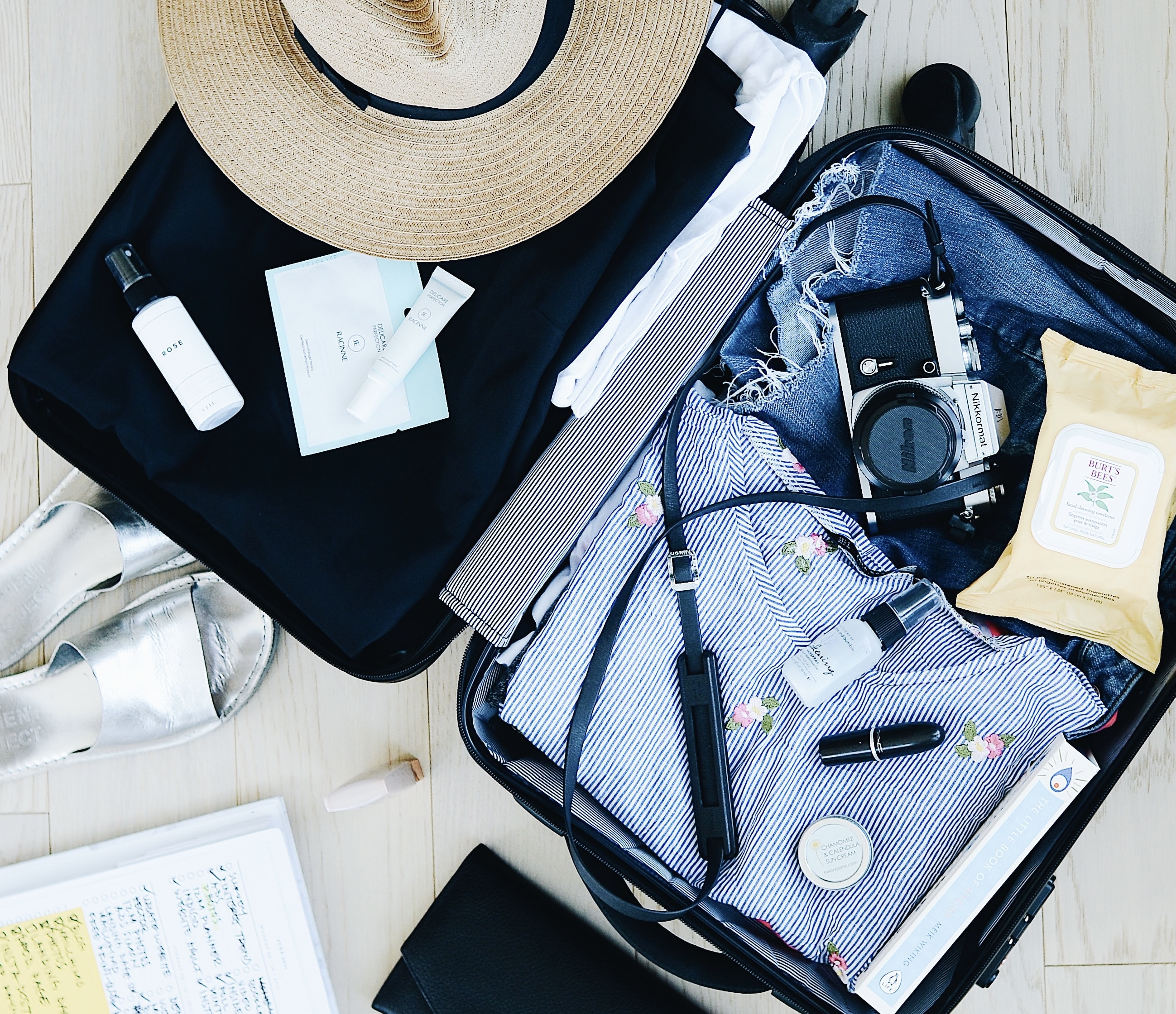 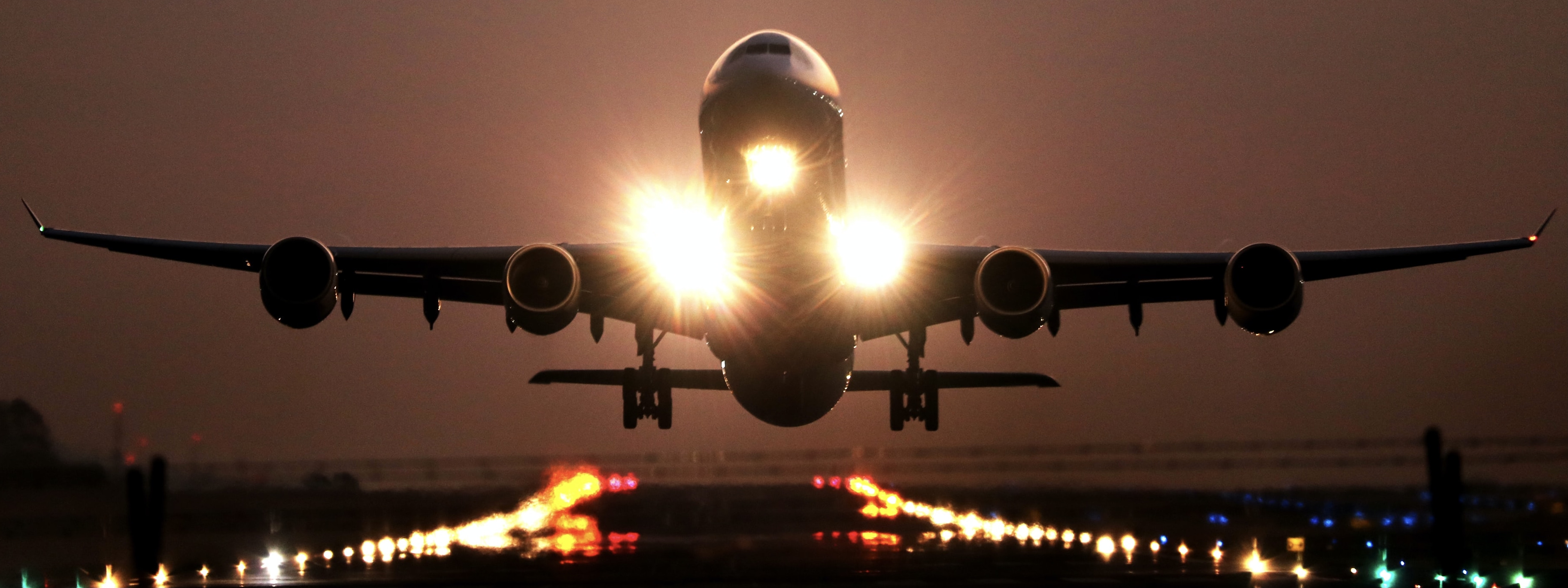 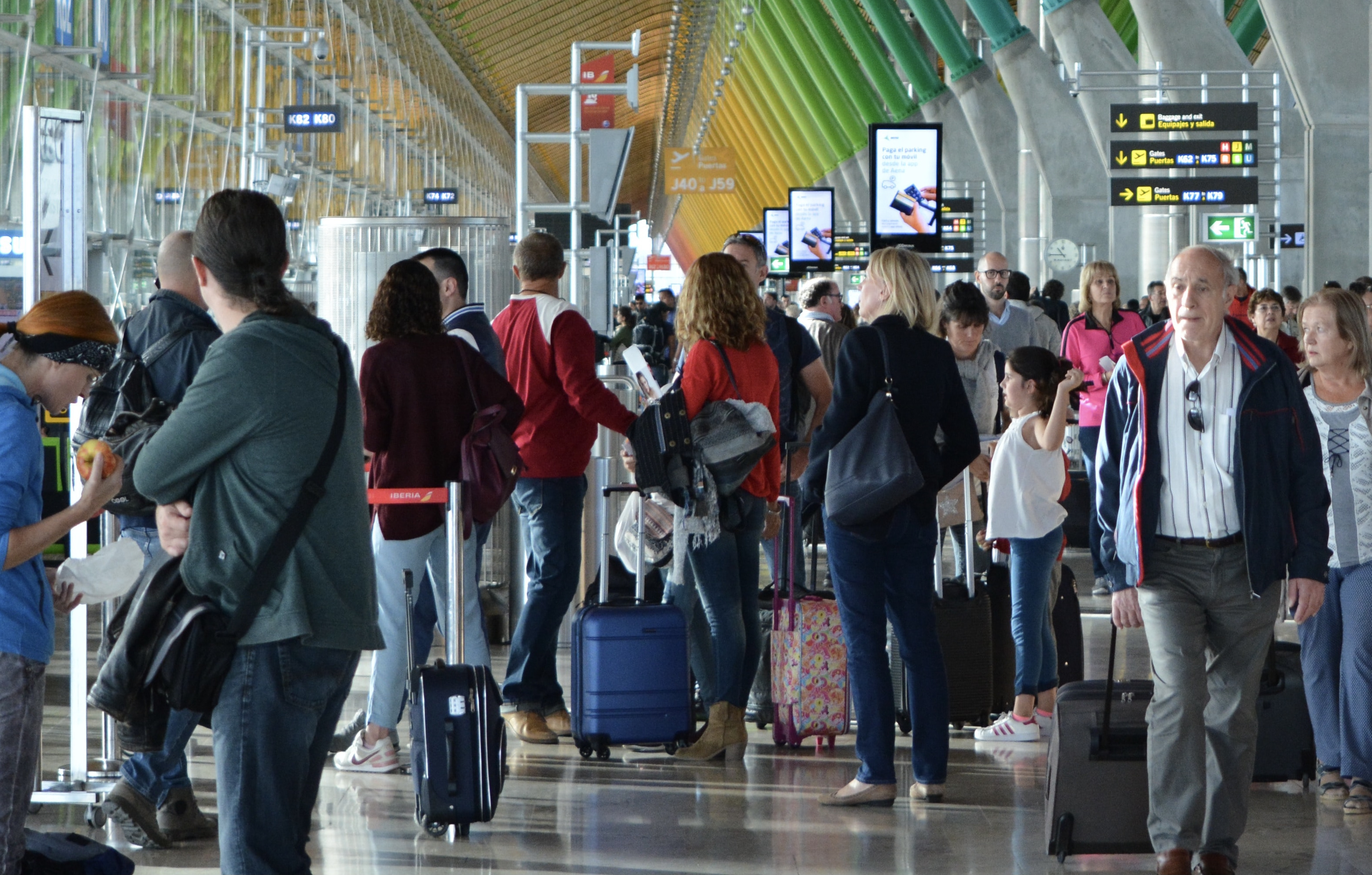 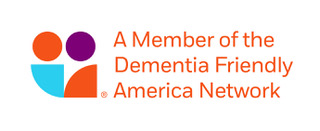 Airport Travel Concerns
Overall anxiety

Getting lost or separated – particularly at security

Understanding announcements

Understanding signage
Finding a family assist restroom

Navigating/walking through the terminal

Moving walkways

Finding a quiet place to get away from crowds and noise
Other Areas of Frustration
Primary Airport Challenges
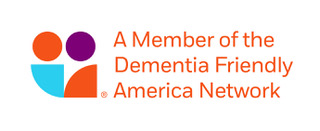 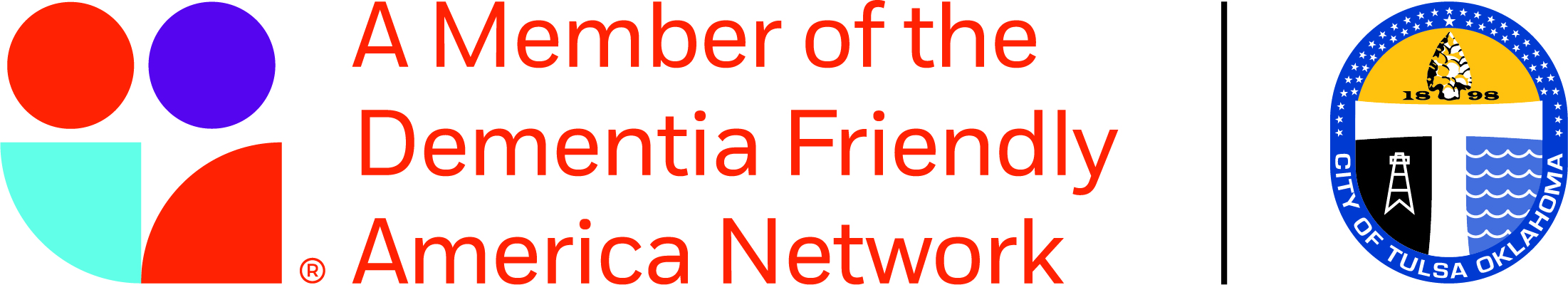 Source: Innovation in Aging 2020
Dementia is NOT a Normal Part of Aging
Dementia Characteristics: difficulties with cognitive skills affecting one’s ability to perform everyday activities.
50 million 
PEOPLE WORLDWIDE
HAVE DEMENTIA
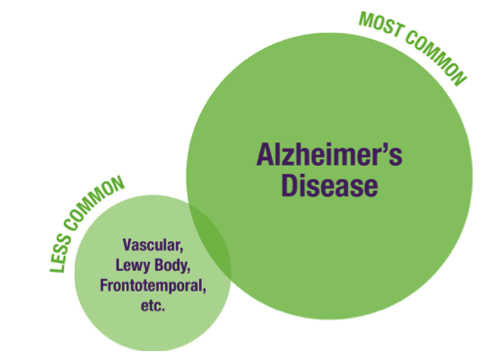 60-80%
NOTE: Other causes can mimic dementia symptoms – depression, side effects from meds, thyroid problems, infection – so a doctor’s diagnosis is important.
Sources: 2021 Alzheimer’s Disease Facts and Figures
              Sep 2020 ADI World Alzheimer Report 2020
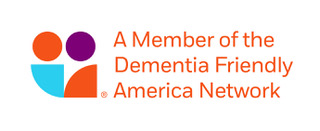 1 in 9 people age 65+ have Alzheimer’s dementia
 Two-thirds are women
 Blacks are 2 times as likely as whites to have Alzheimer’s
 Hispanics are 1.5 times as likely as whites to have Alzheimer’s 
Health and healthcare disparities also impact Native American and Asian populations

 More than 6 million over age 65 have Alzheimer’s dementia

 200,000 individuals, some as young
  as age 30, have younger-onset 
  Alzheimer’s – it’s not just an 
  “old person’s disease”
Alzheimer’s in the United States
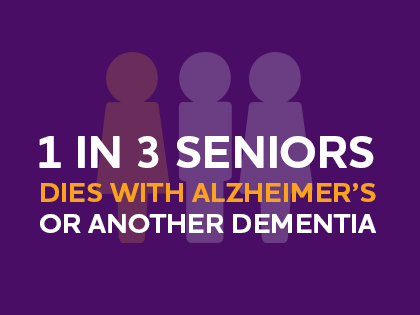 Source: 2021 Alzheimer’s Disease Facts and Figures
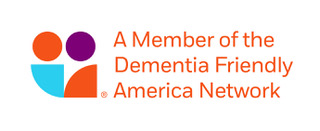 Alzheimer’s is a Progressive Disease
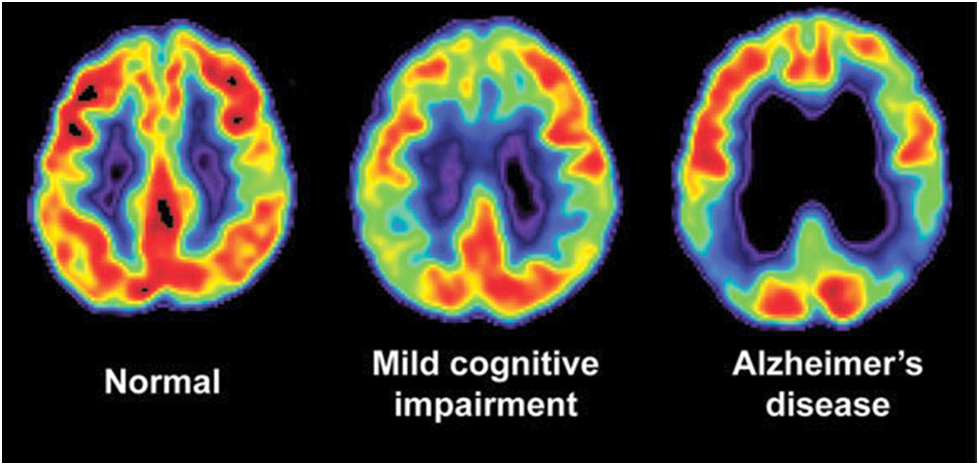 Progression from mild impairment 
to final stages can take 4-to-20 years.
This means that those in the early-to-middle stages are able to 
shop, participate, worship, travel, play, handle business transactions, 
and enjoy fairly full social lives for much longer than society acknowledges. 


Dementia Friendly America focuses on helping people in early-to-mid stages stay engaged in the community for as long as is possible.
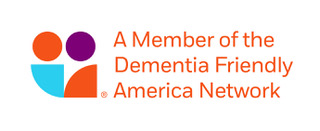 Alzheimer’s is America’s Most Costly Disease
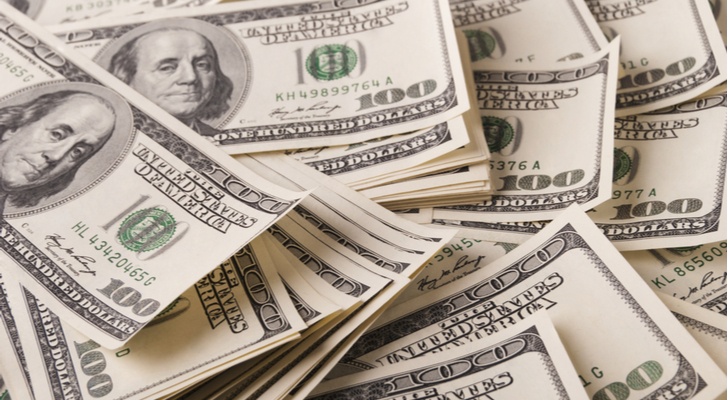 Unless there is a medical breakthrough…
In 2050, the number of those 65 & older in the U.S.
with Alzheimer’s is projected to be almost 13 million
Alzheimer’s care costs in 2050 could rise to $1.1 trillion from $355 billion in 2021.
Source: 2021 Alzheimer’s Disease Facts and Figures
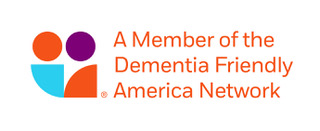 Did You Know the Entire Family is Affected?83% of Caregivers are Unpaid Family or Friends
25% of that group also is part of the sandwich generation: working fulltime while also caring for kids AND parents or other adults

                                     





     
      Caring for family members with dementia is so demanding and stressful: 
		57% go to work late, leave early or need extra time off
      	18% leave fulltime careers for part-time jobs; 
		  9% ultimately quit working.
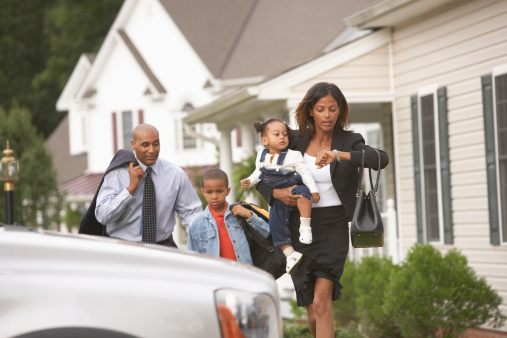 An overall average of about two people provide care for a person with Alzheimer’s or other dementia.
Source: 2021 Alzheimer’s Disease Facts and Figures
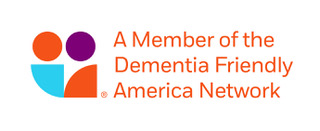 10 Signs of Alzheimer’s Disease
1.  Memory loss that disrupts daily life		
 2.  Challenges in planning or solving problems		
 3.  Difficulty completing familiar tasks at home, work or leisure
 4.  Confusion with time or place
 5.  Trouble understanding visual images and spatial relationships
 6.  New problems with words in speaking or writing
 7.  Misplacing things and losing the ability to retrace steps
 8.  Decreased or poor judgment
 9.  Withdrawal from work or social activities	
10. Changes in mood and personality
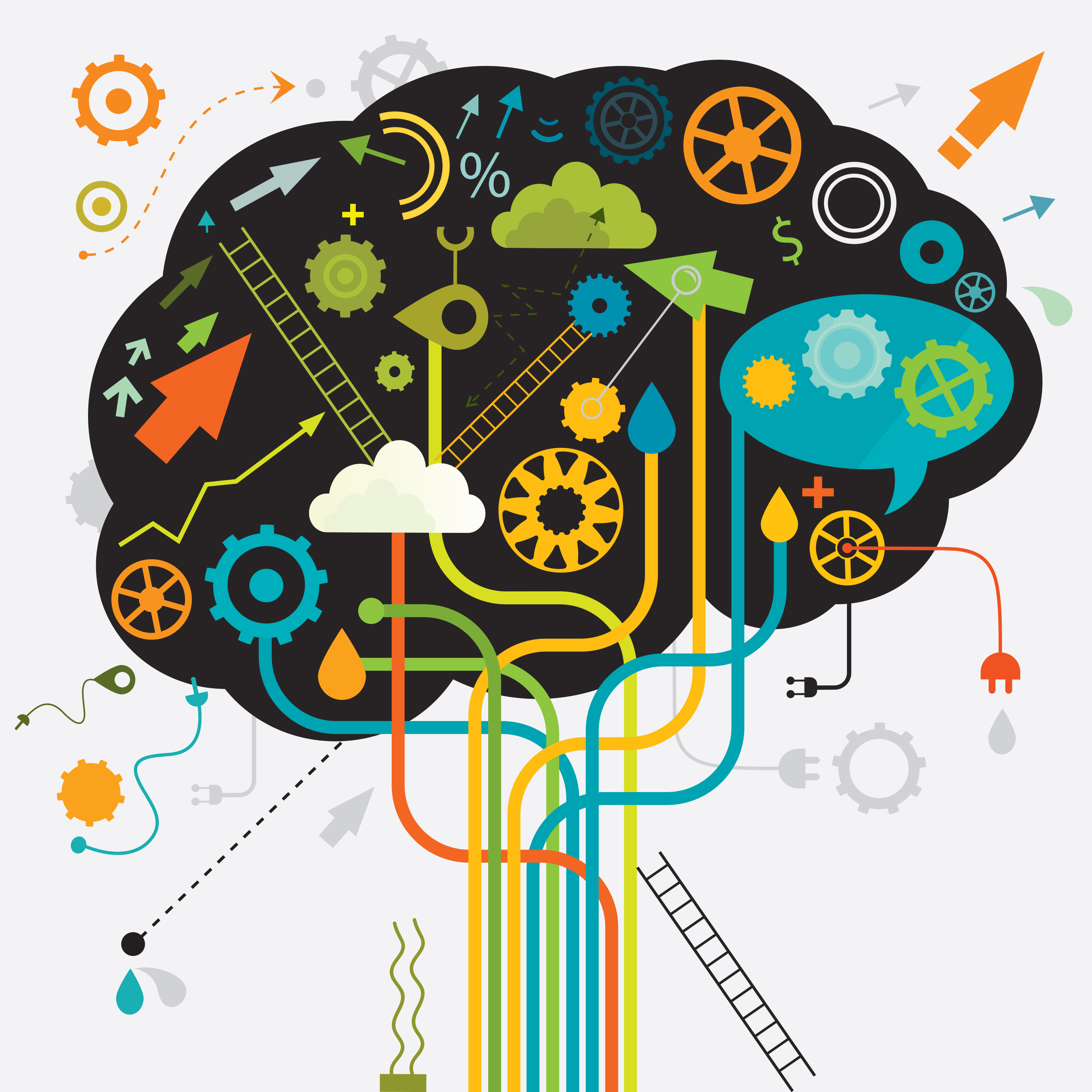 Source: Alzheimer’s Association
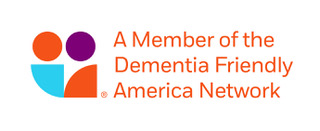 Don’t immediately assume memory issues are dementia!
Alzheimer’s vs. Typical Age-related Changes
Alzheimer’s/Dementia Warning Signs
Poor judgment/decision making

Inability to manage a budget

Losing track of the date or season

Difficulty having a conversation

Misplacing things and being unable to retrace steps to find them
Typical Aging Memory Issues
Making a bad decision once in a while

Missing a monthly payment

Forgetting the date/season; remembering it later

Sometimes forgetting which word to use

Losing things from time-to-time
Source: Alzheimer’s Association
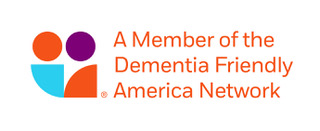 Important Note:
THIS PROGRAM IS
all about being kind, patient, and 
promoting safety for all involved.
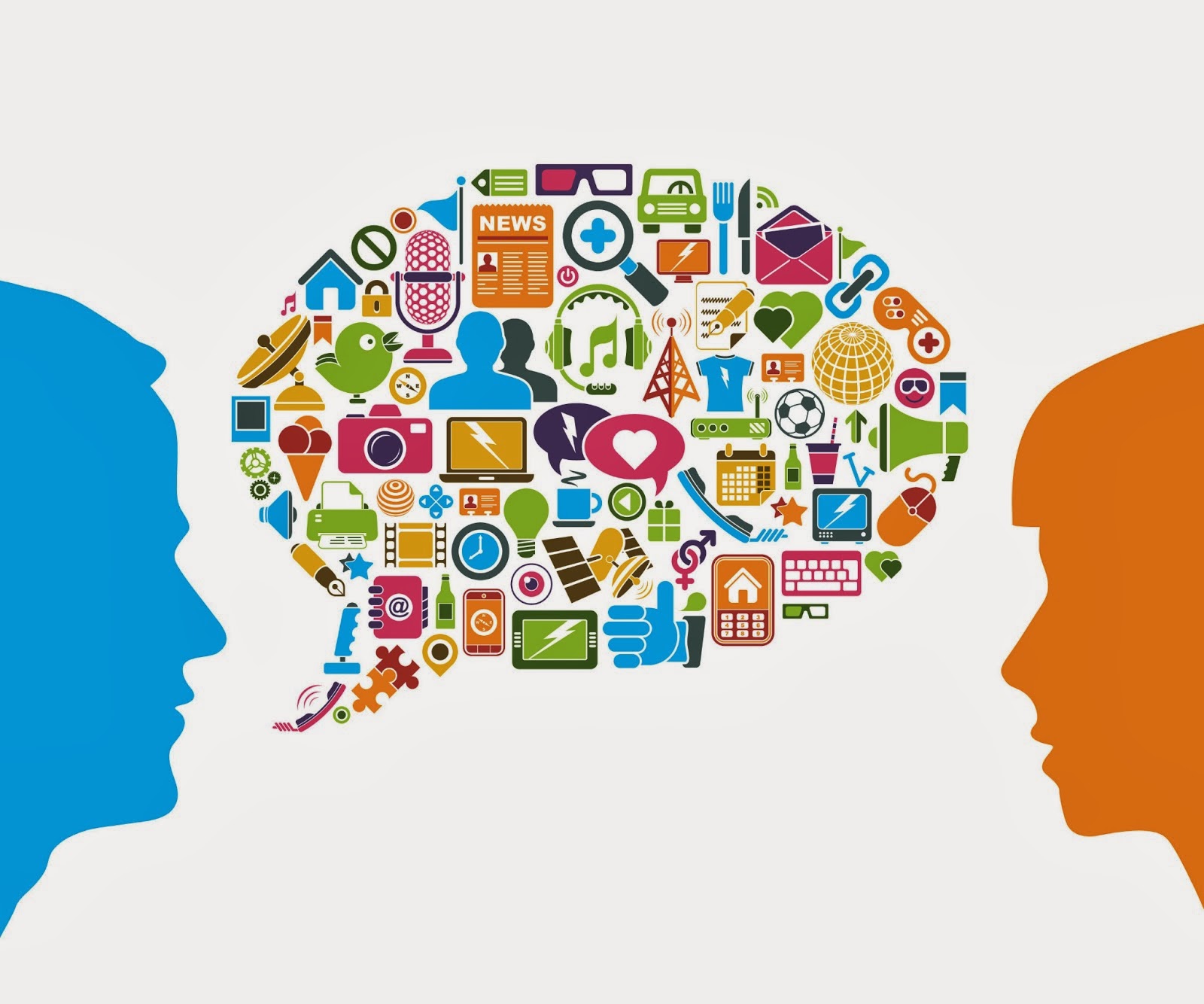 It is not intended to be a means to diagnose or describe someone as having dementia.
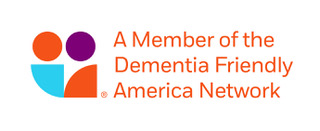 Communication Techniques are Key
Tone of voice and body language 
become very important when communicating with those 
who have dementia.

What you say and 
how you say it is critical.
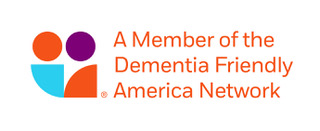 Six Communication Tips
Approach the person from the front
 This may reduce fear and keep the person from being startled

 People with dementia often lose peripheral vision

 Introduce yourself by name; use the person’s name if you know it
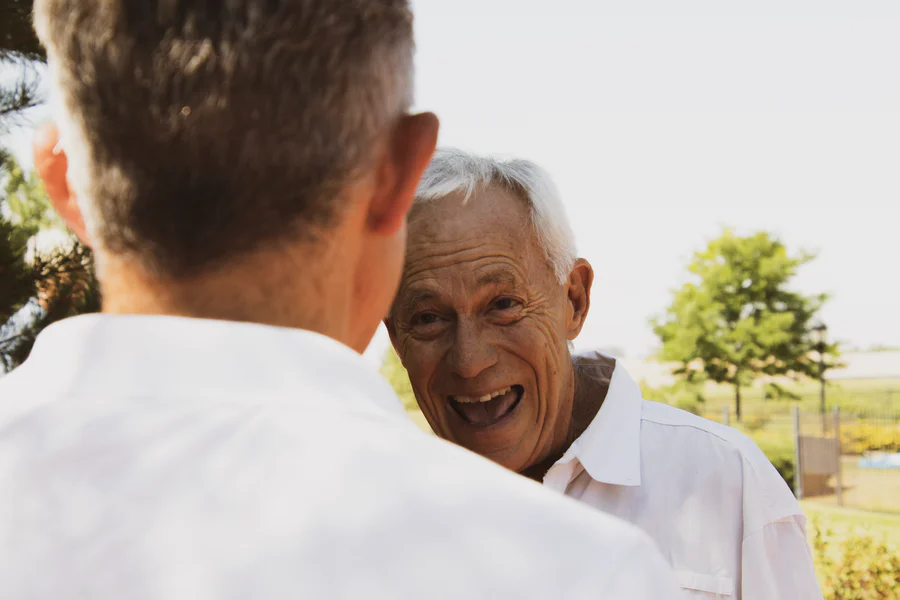 Speak clearly and be patient
 The person may hear your words but have trouble interpreting them

 Try different words; use short, simple sentences

 Avoid complicated, direct questions; keep choices to a minimum

 Don’t raise your voice

 Try to have the conversation where there are limited distractions
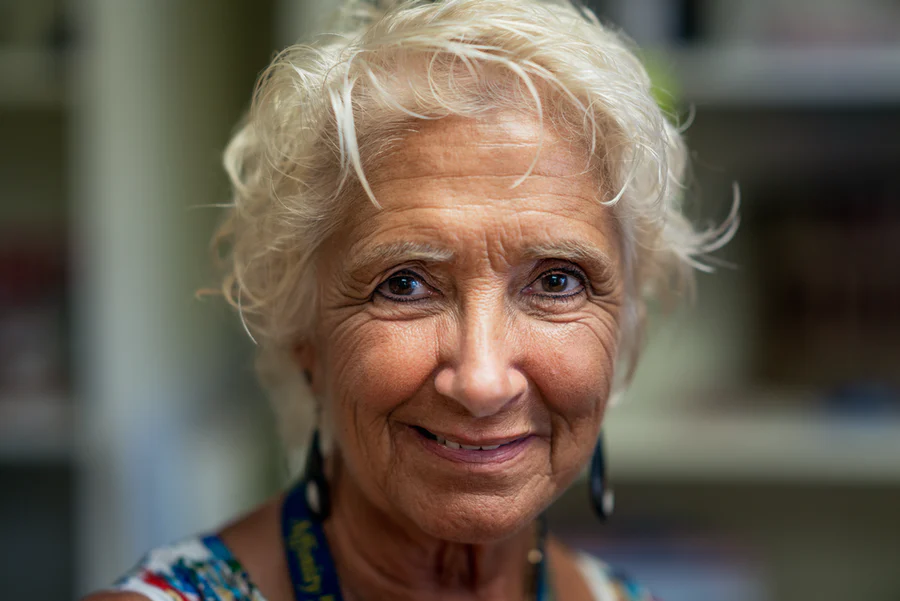 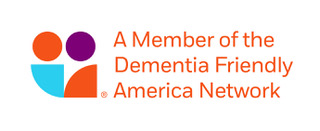 Six Communication Tips, cont.
Listen closely
 If the person says something confusing or even wrong, don’t argue or correct

 If the person struggles for a word, suggest one – but don’t finish the sentence

 Try to not rush the conversation
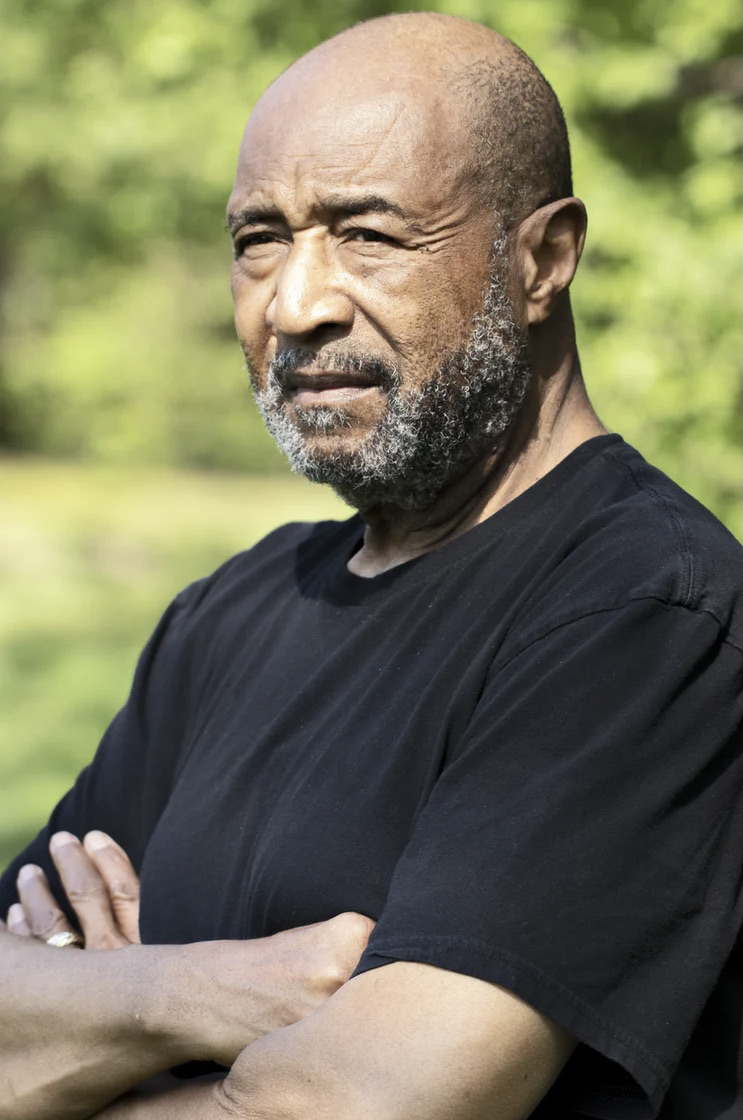 Smile and make eye contact
 Someone with dementia may have trouble understanding
  what you are saying, but may quickly interpret the look 
  on your face, tone of voice, and body language

 Respect the person’s space
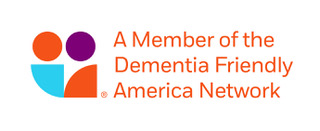 Six Communication Tips, cont.
Respond to a look of distress
 The person may be overwhelmed by too many people or too much noise, so
  give her or him time to collect thoughts

 Visual issues caused by incorrect brain signals may be causing problems
 
 Lack of depth perception can make floor transitions 
  or shadowed areas look like deep holes

 Mirrors and reflective surfaces may cause disorientation; 
  those with Alzheimer’s often visualize themselves as they looked when younger – 
  they may think the person in the reflection is a stranger
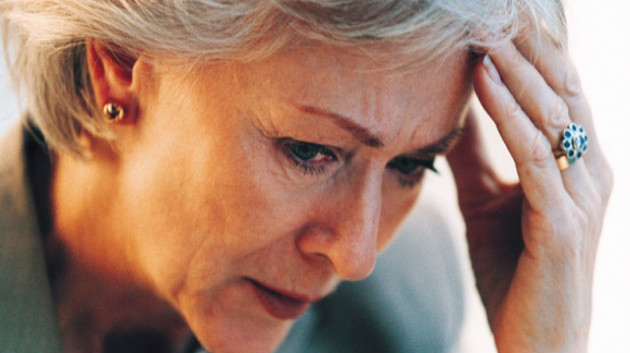 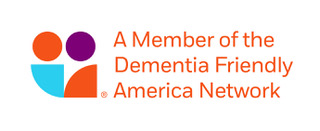 Six Communication Tips, cont.
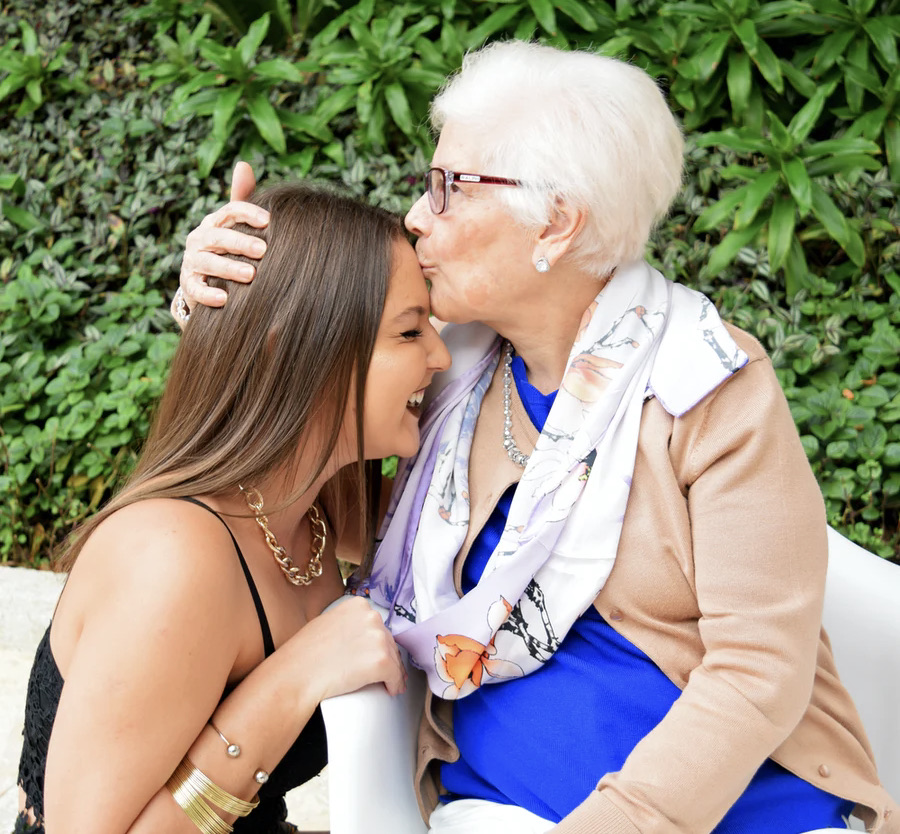 Respond to a look of distress, cont.

 If the person is lost, try to determine if he or she is alone
  or has just become separated from a companion –  
  you may just need to help them reunite 

 See if the person is wearing a Sunflower Lanyard, MedicAlert® or Alzheimer’s 
  Safe Return® bracelet

 Don’t leave the person alone – stay until help arrives
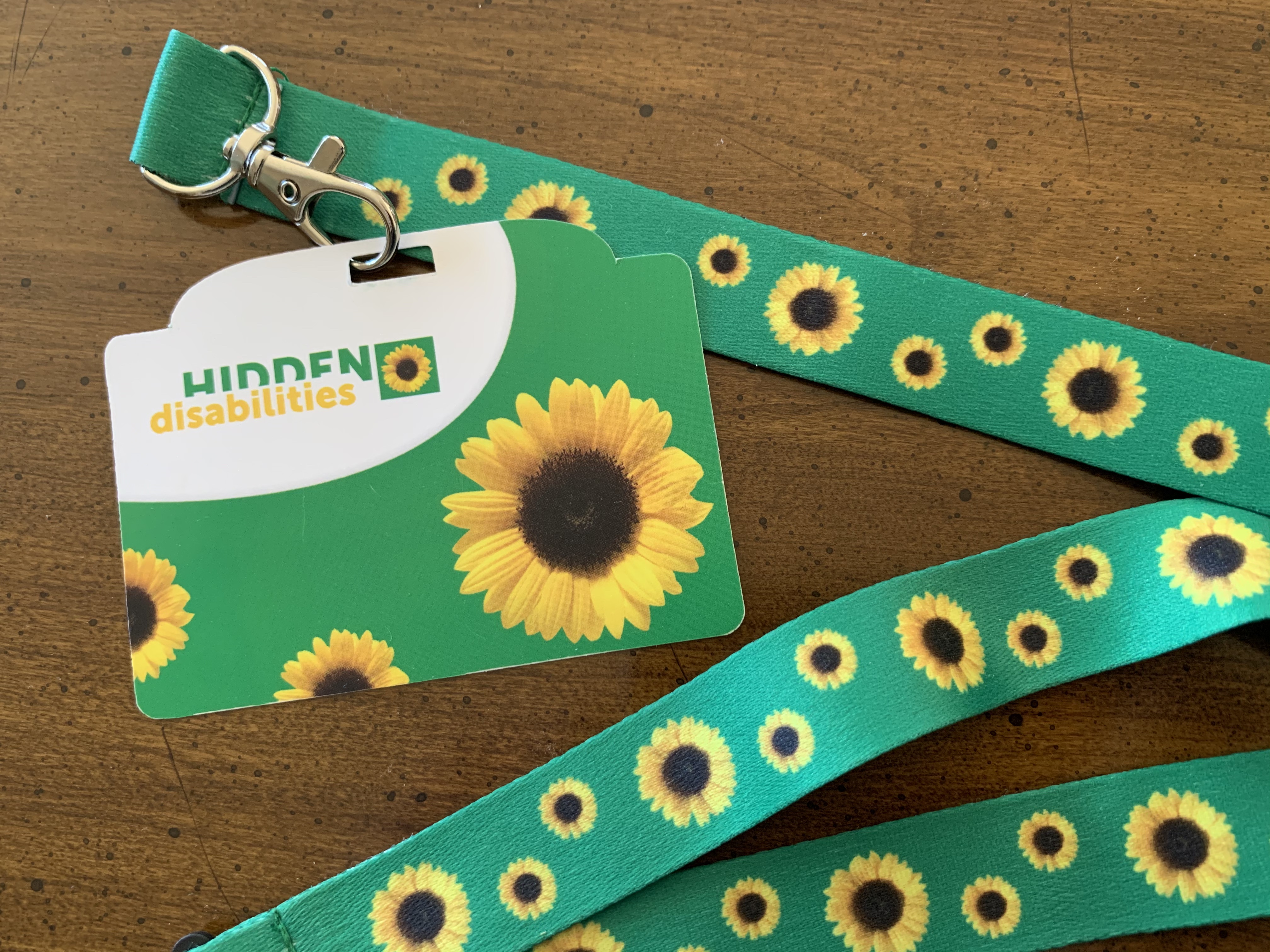 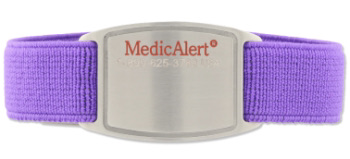 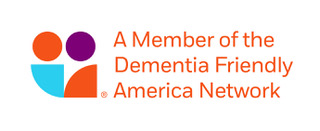 Six Communication Tips, cont.
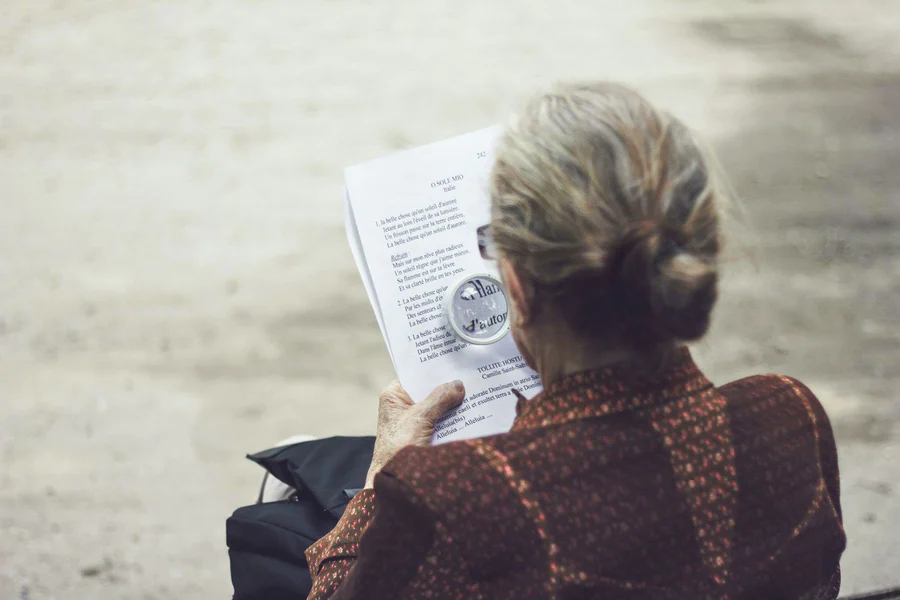 Watch for Signs of Change
 Be aware AND RESPOND accordingly

 For some people with dementia, what they can or cannot
  do may change on a daily basis

 If you reflect back to the 10 Warning Signs of Alzheimer’s, you will note that 
  “change” is a common theme

 So, be observant and step forward to help when needed
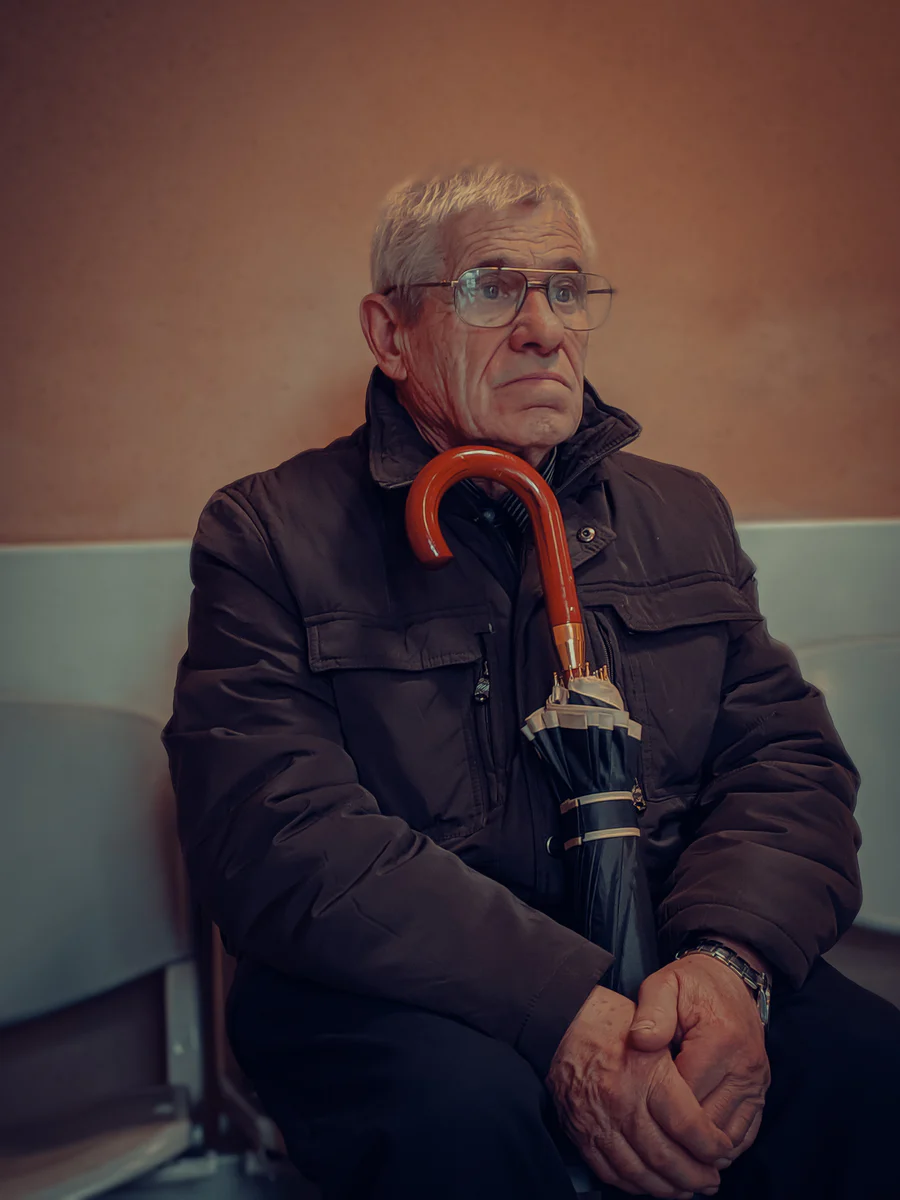 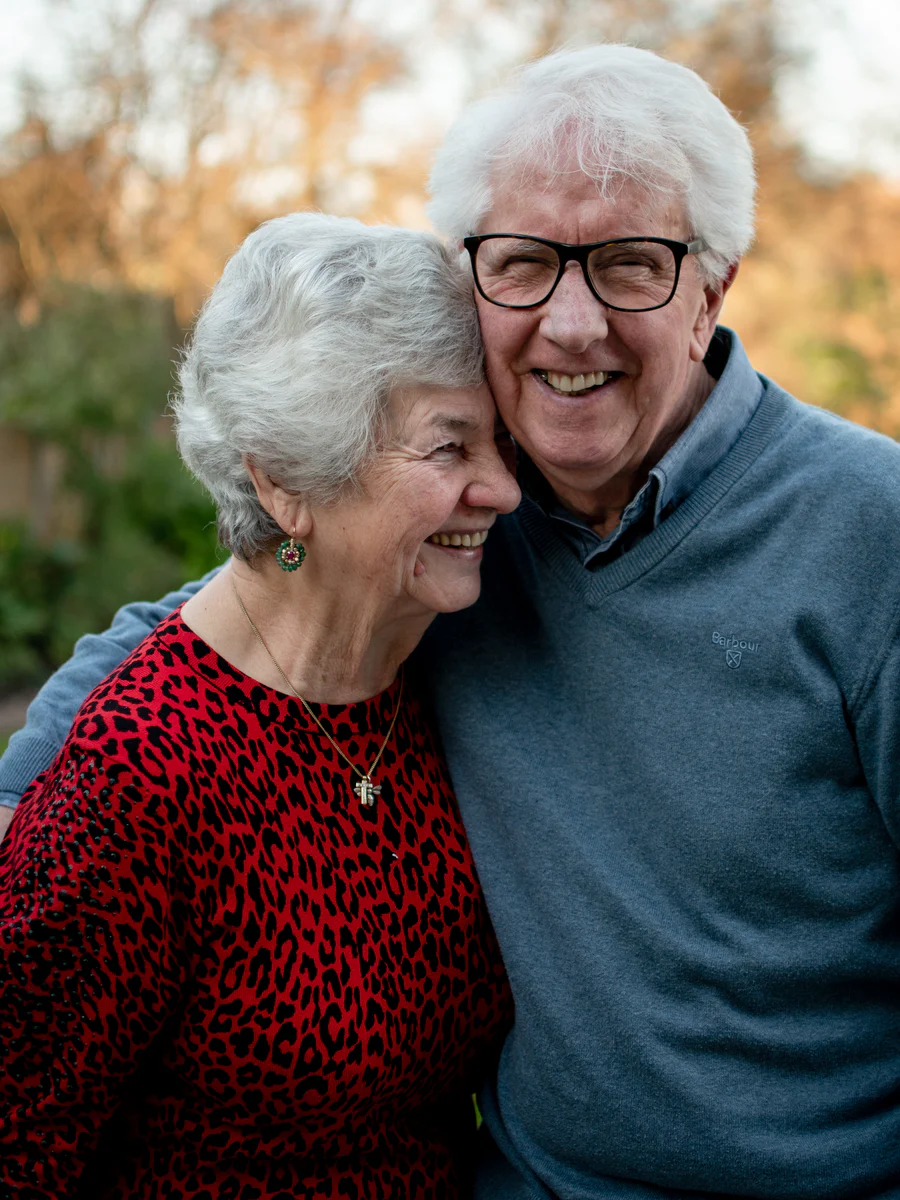 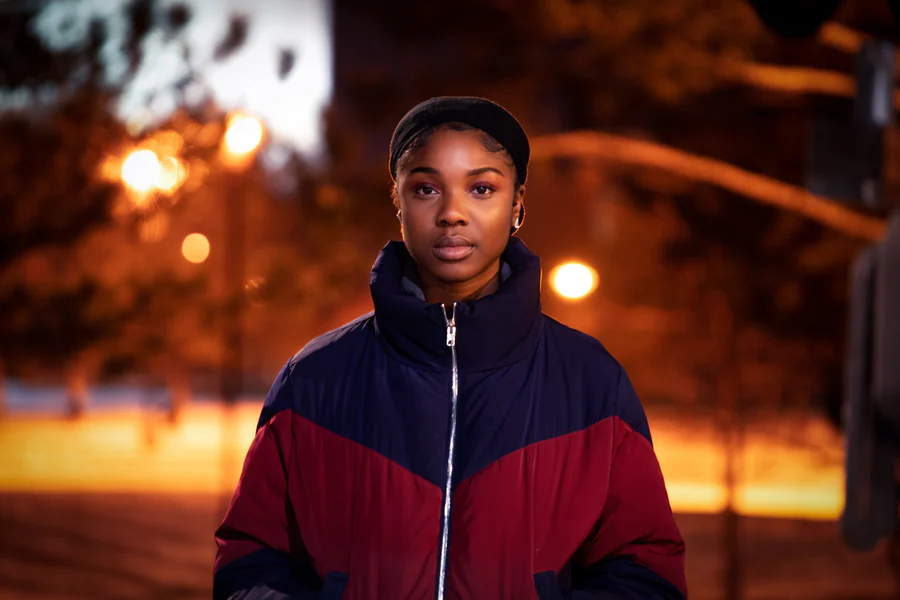 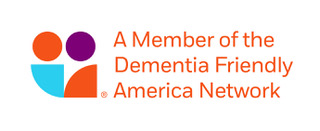 Reduce Your Dementia Risk
Be physically active
Maximize education
Quit smoking
Follow a heart-healthy lifestyle
Maintain healthy weight
Seek treatment for depression
Stay socially engaged
Get treatment for high blood pressure
Have hearing loss treated
Protect your head and brain
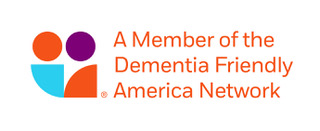 Section 2: Scenarios and Certificate Request
You’re almost finished! 

In Section 2, you’ll view the Alzheimer’s Association’s free, online First Responder Training videos. They include situations you are likely to experience and provide associated information and quizzes regarding how to handle these encounters.

Then, you’ll be directed to a page
    where you can print and/or save 
    your Certificate of Completion.

Go to the next slide for the link.
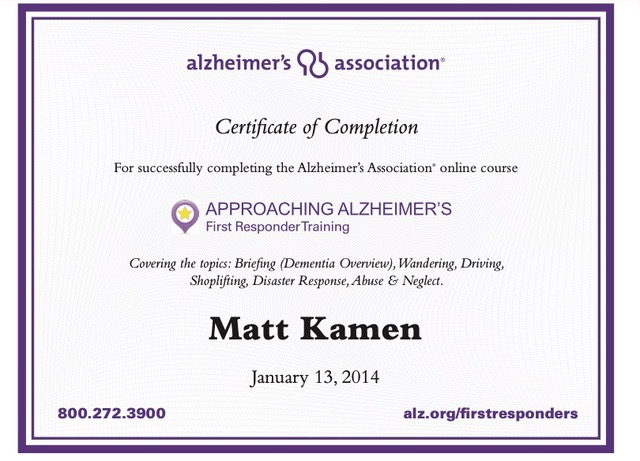 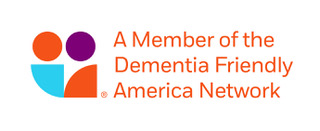 Viewing the Scenarios and Printing Your Completion Certificate
Go to this link:
https://training.alz.org/products/4021/approaching-alzheimers-first-responder-training?_ga=2.259100035.86842223.1569370663-452561694.1519663229&_gac=1.2756356.1568128256.EAIaIQobChMIu4rn88PG5AIVBKzICh0NzAR5EAEYASAAEgId6fD_BwE


 Click on the purple “Add to Cart” button (this is free)

 Log in following the instructions to create a new account
   (This allows you to access the training and to print/save your Certificate of Completion.)

 Go through the briefing (overview) and the five scenarios, 
  and complete all the quizzes. Follow the instructions to 
  print your certificate.

 Your certificate will be emailed to you
Thank you for helping our city and all of its first responders become dementia friendly. Your service to our airport is greatly appreciated!
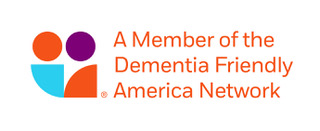 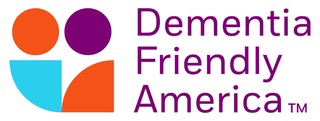 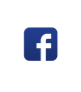 Dementia Friendly America                                    DFAmerica.org
Developed by Dementia Friendly Tulsa - A Member of the Dementia Friendly America Network (April 2021)
Some content adapted from ACT on Alzheimer’s® developed tools and resources.
Thank you to the Alzheimer’s Association for its First Responder Training link.